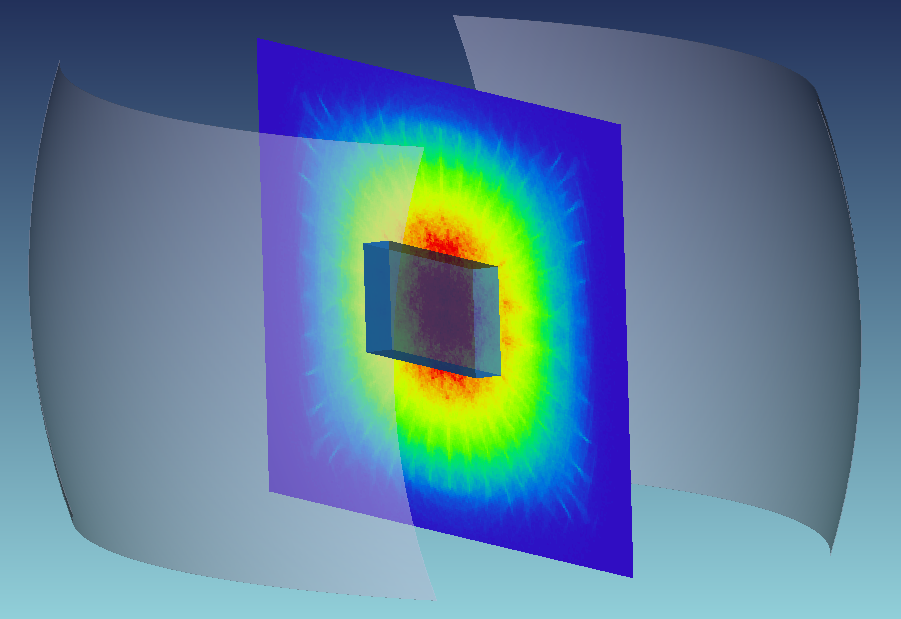 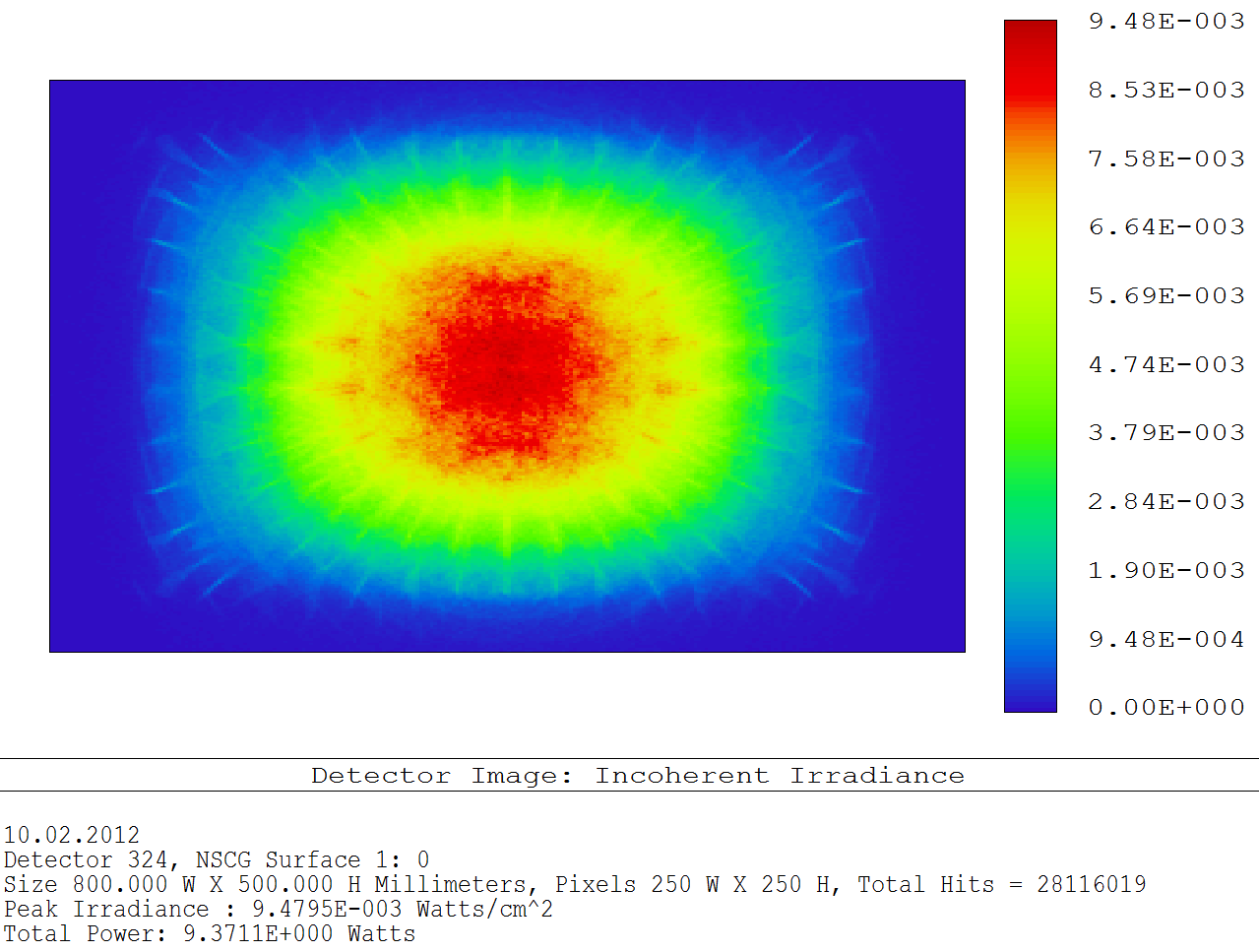 Пятно в 
плоскости
установки
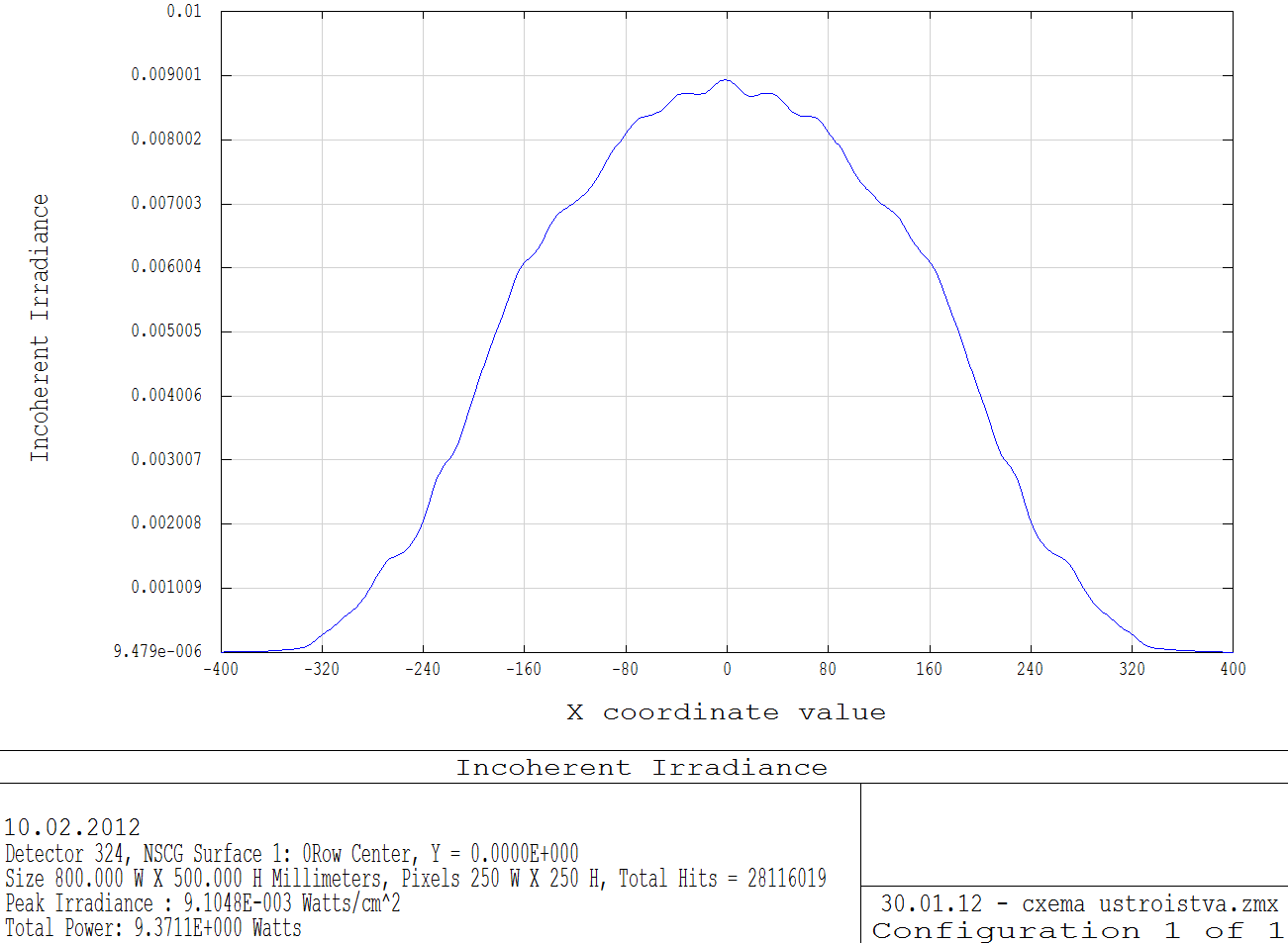 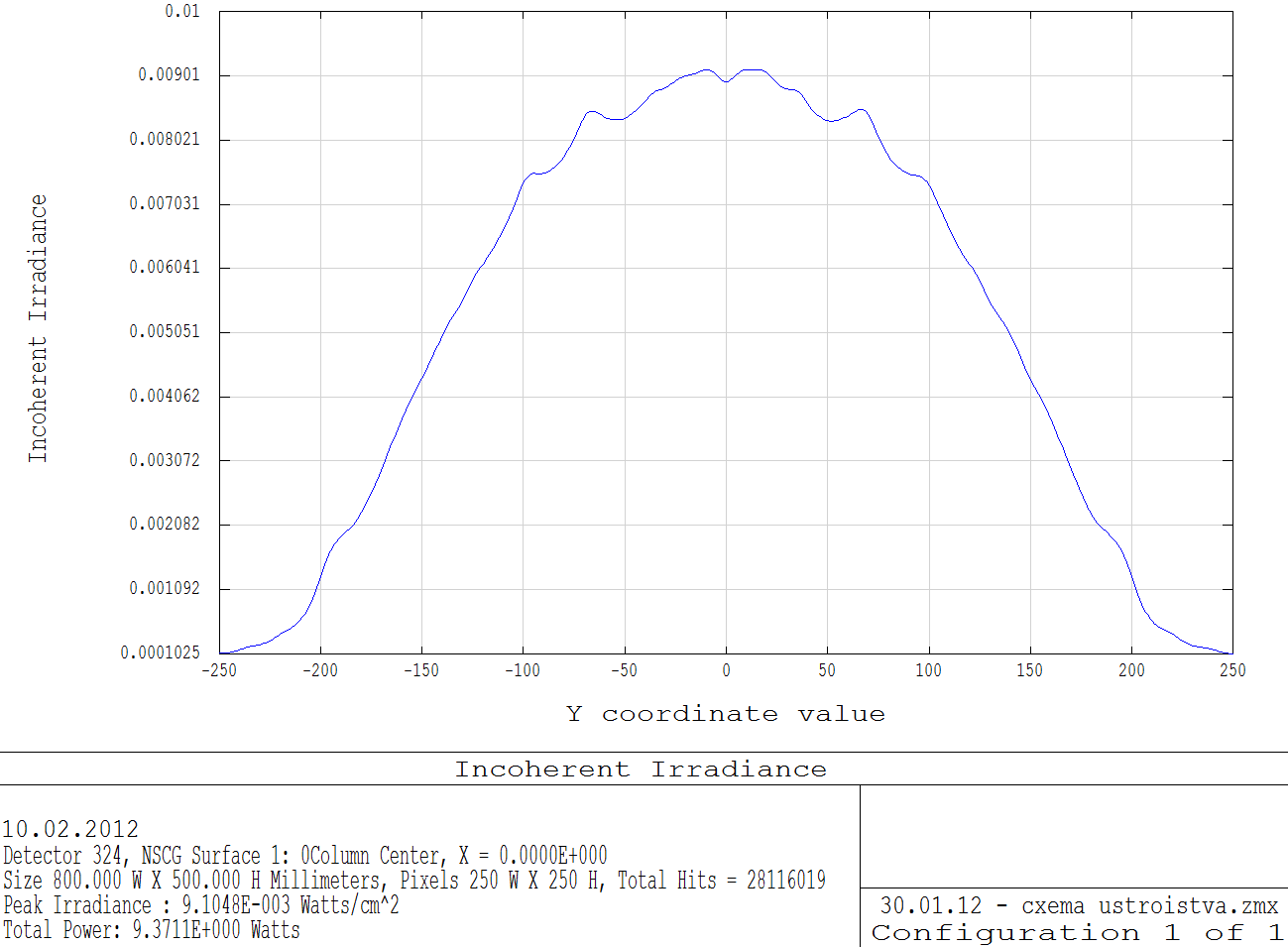 Распределение излучения
в вертикальном сечении пятна
Распределение излучения
в горизонтальном сечении пятна
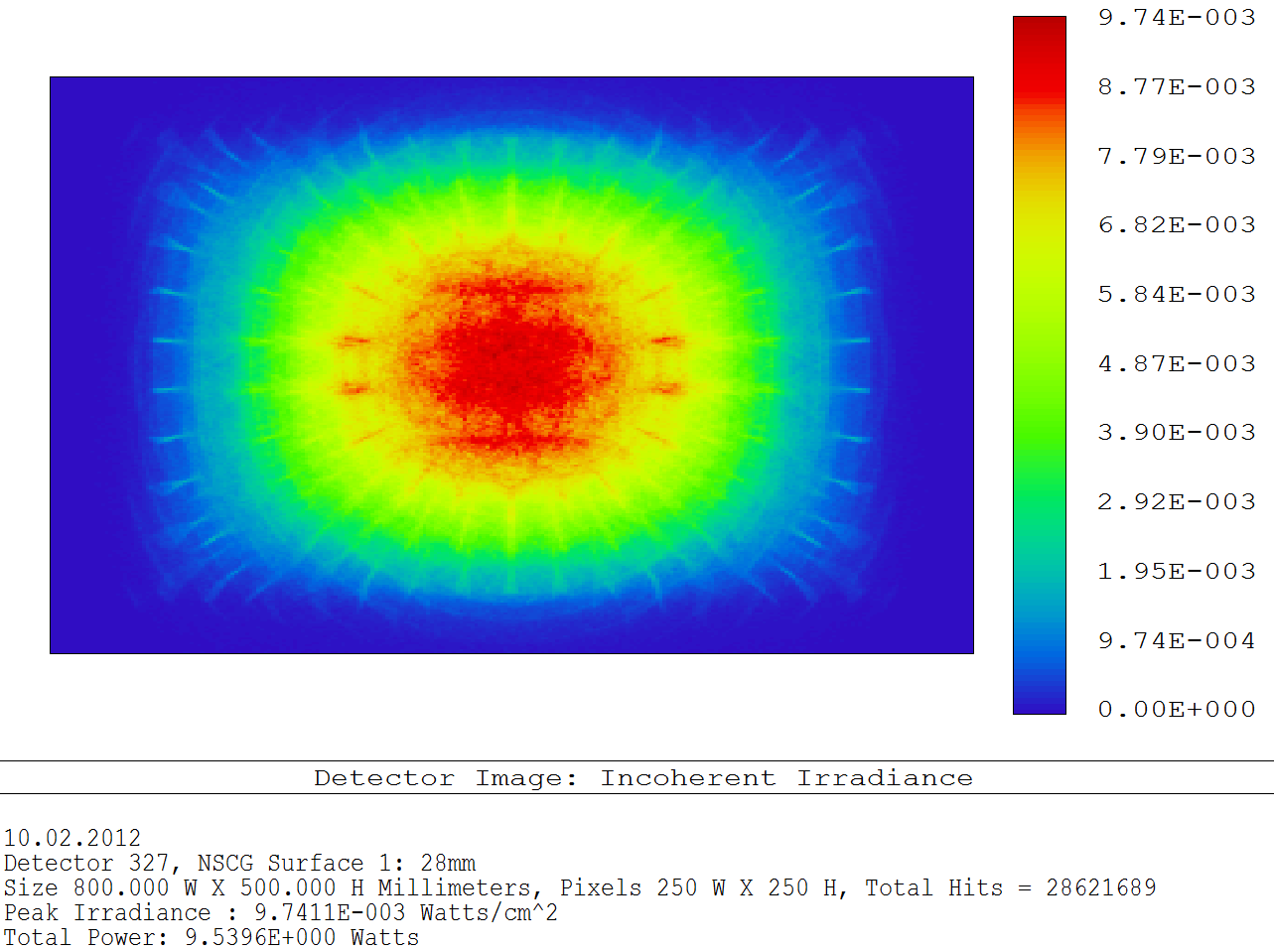 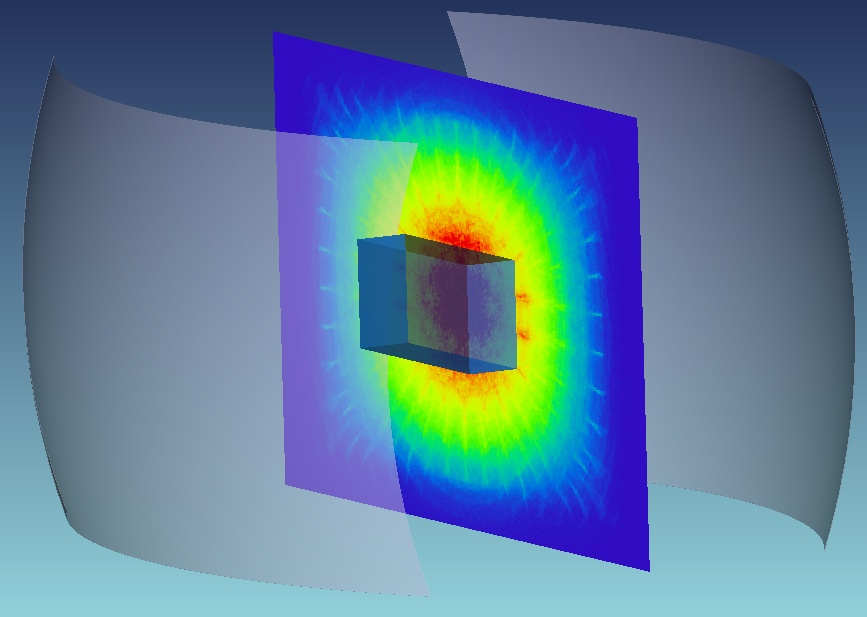 Пятно на 28 мм
ближе к 
светодиодам
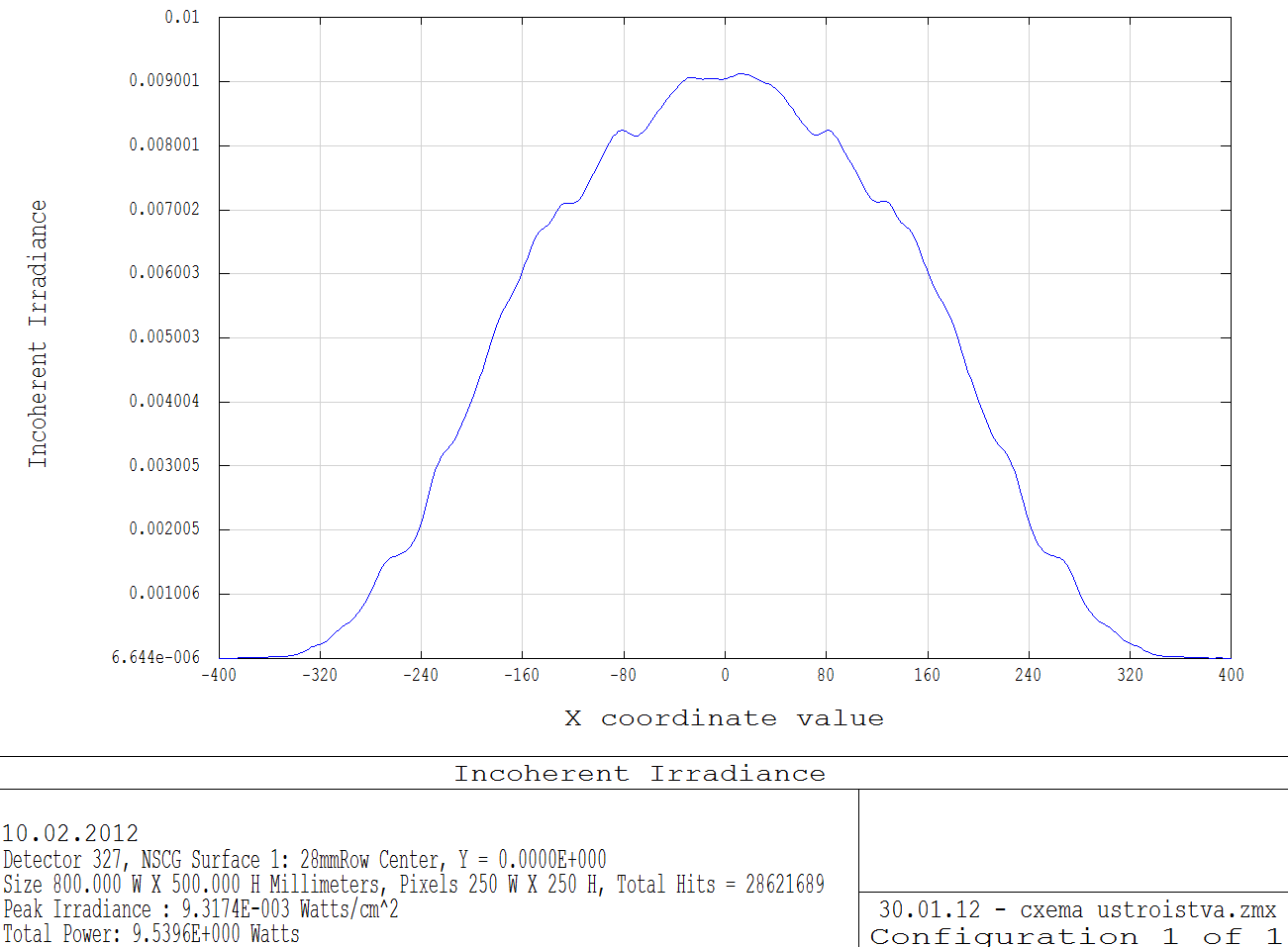 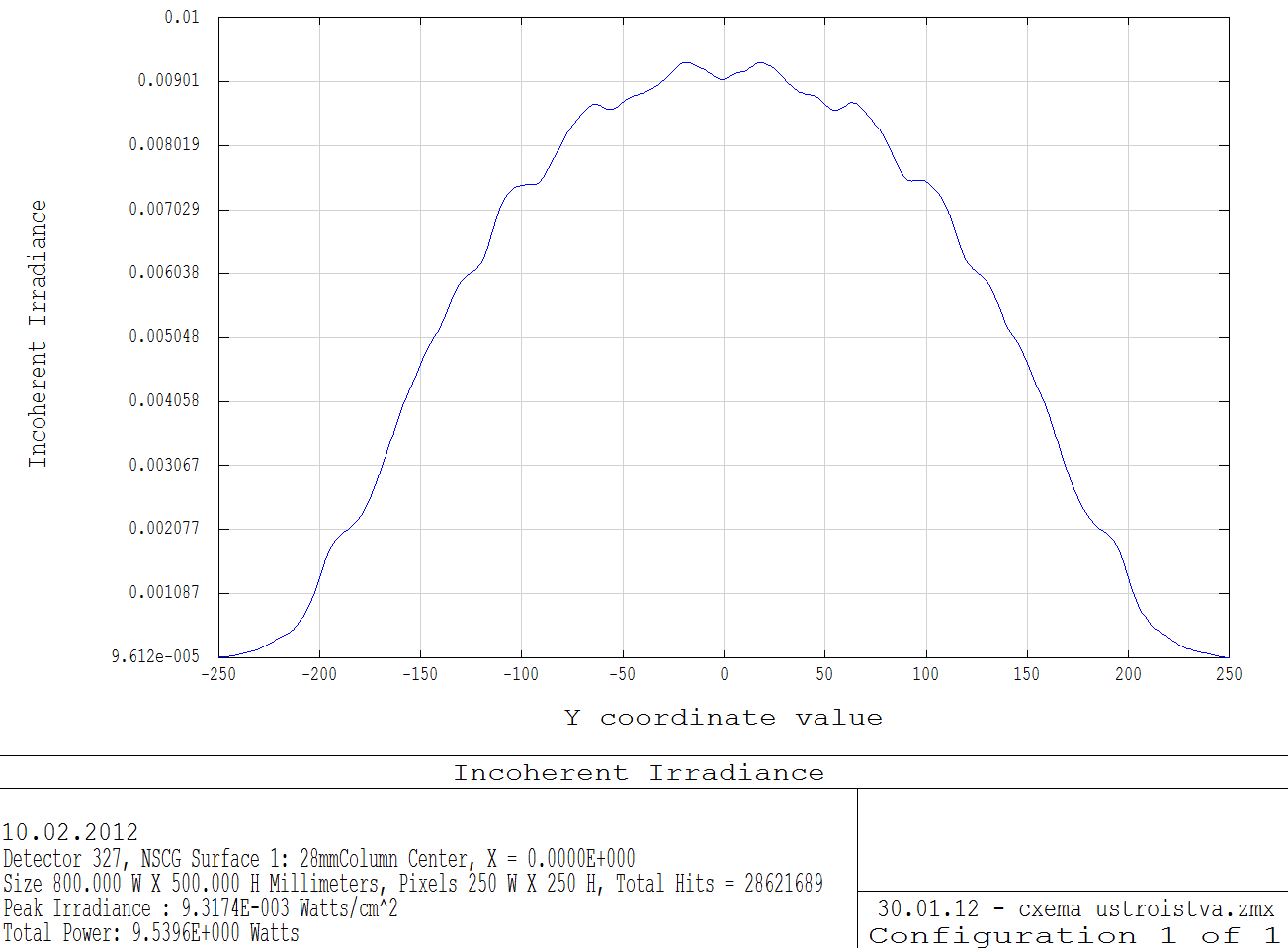 Распределение излучения
в горизонтальном сечении пятна
Распределение излучения
в вертикальном сечении пятна
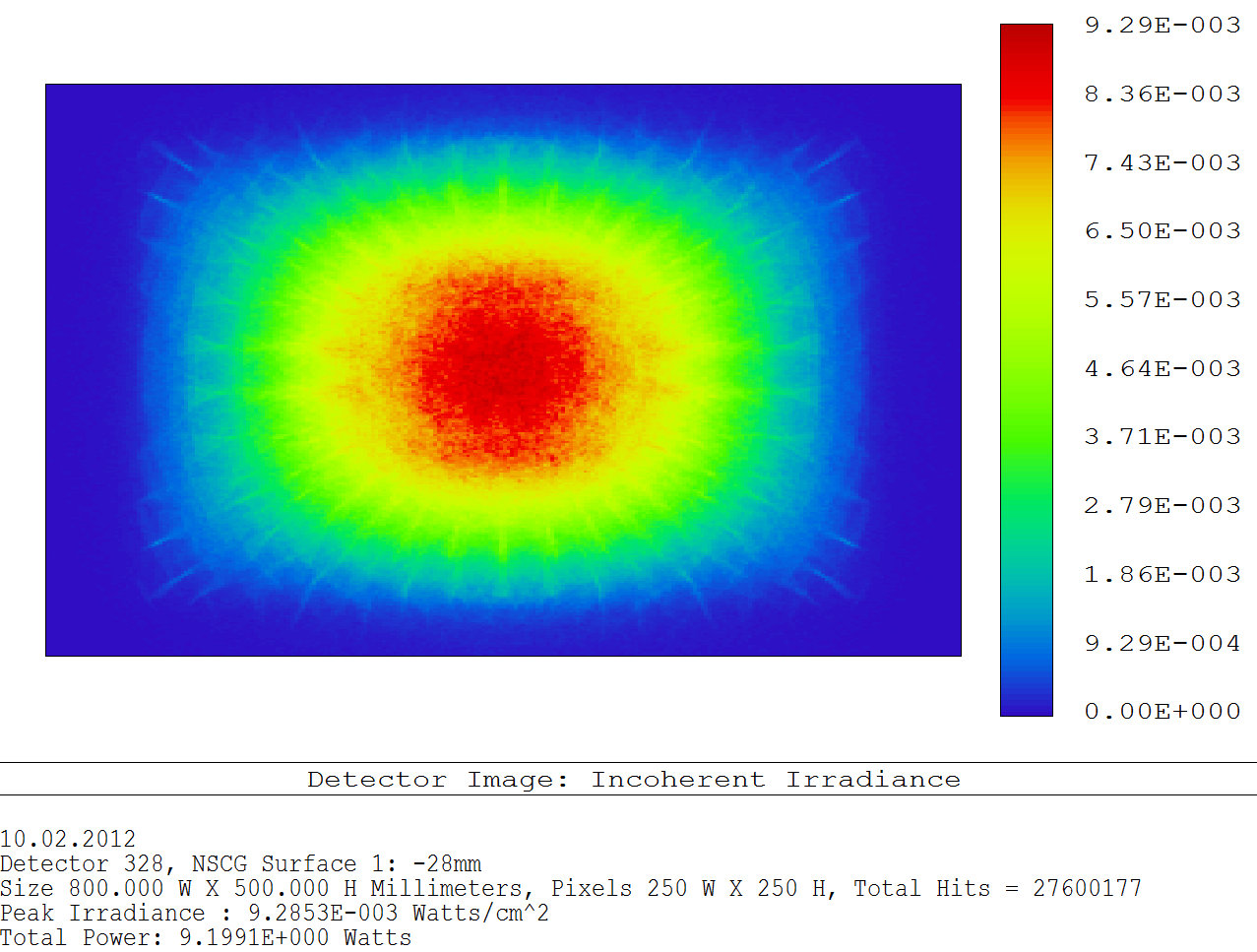 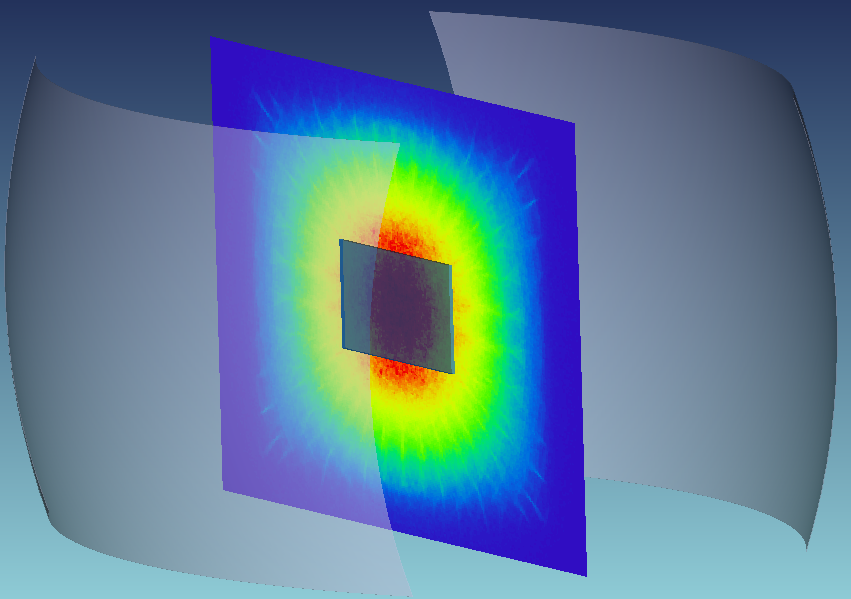 Пятно на 28 мм
дальше от 
светодиодов
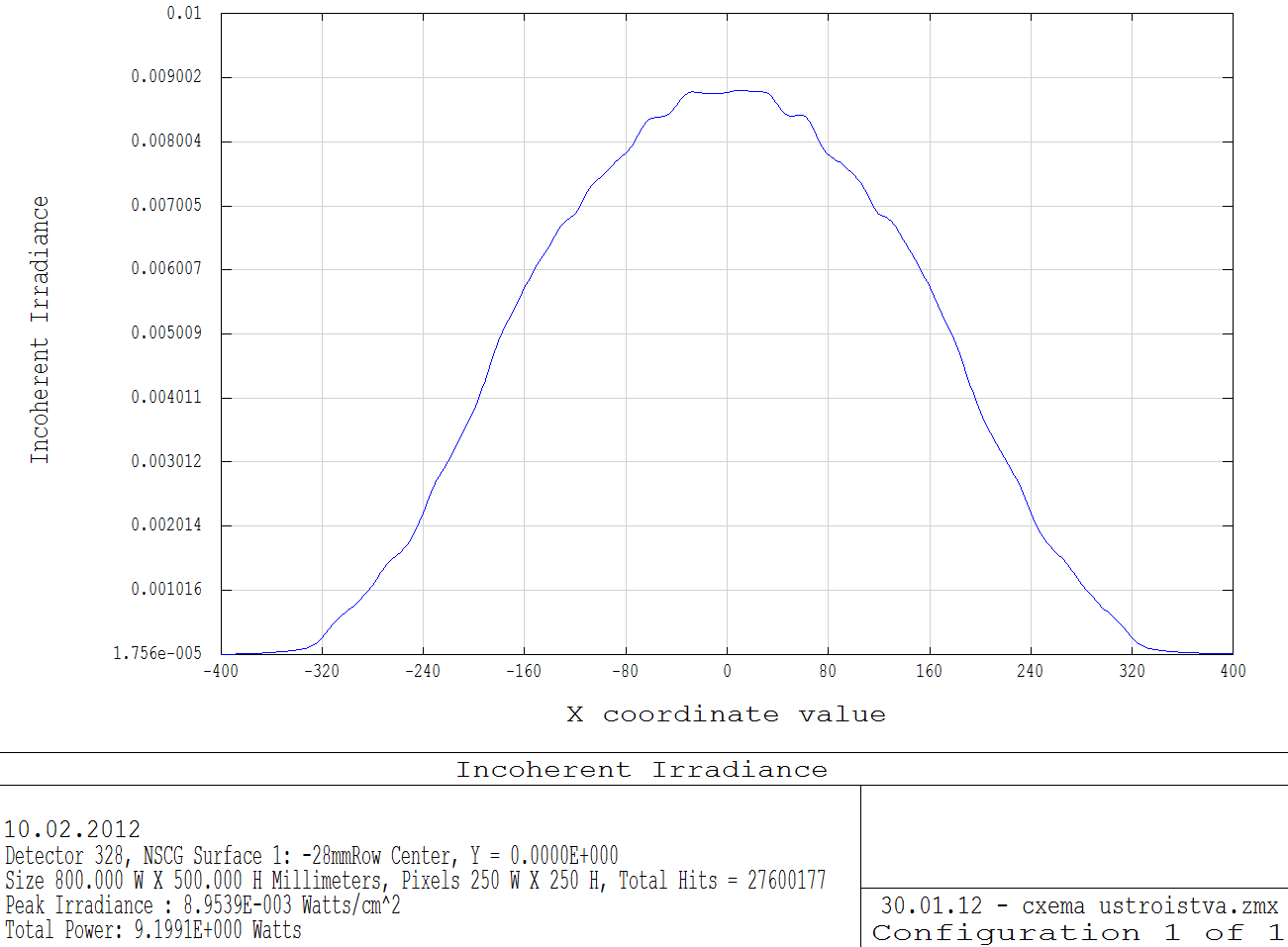 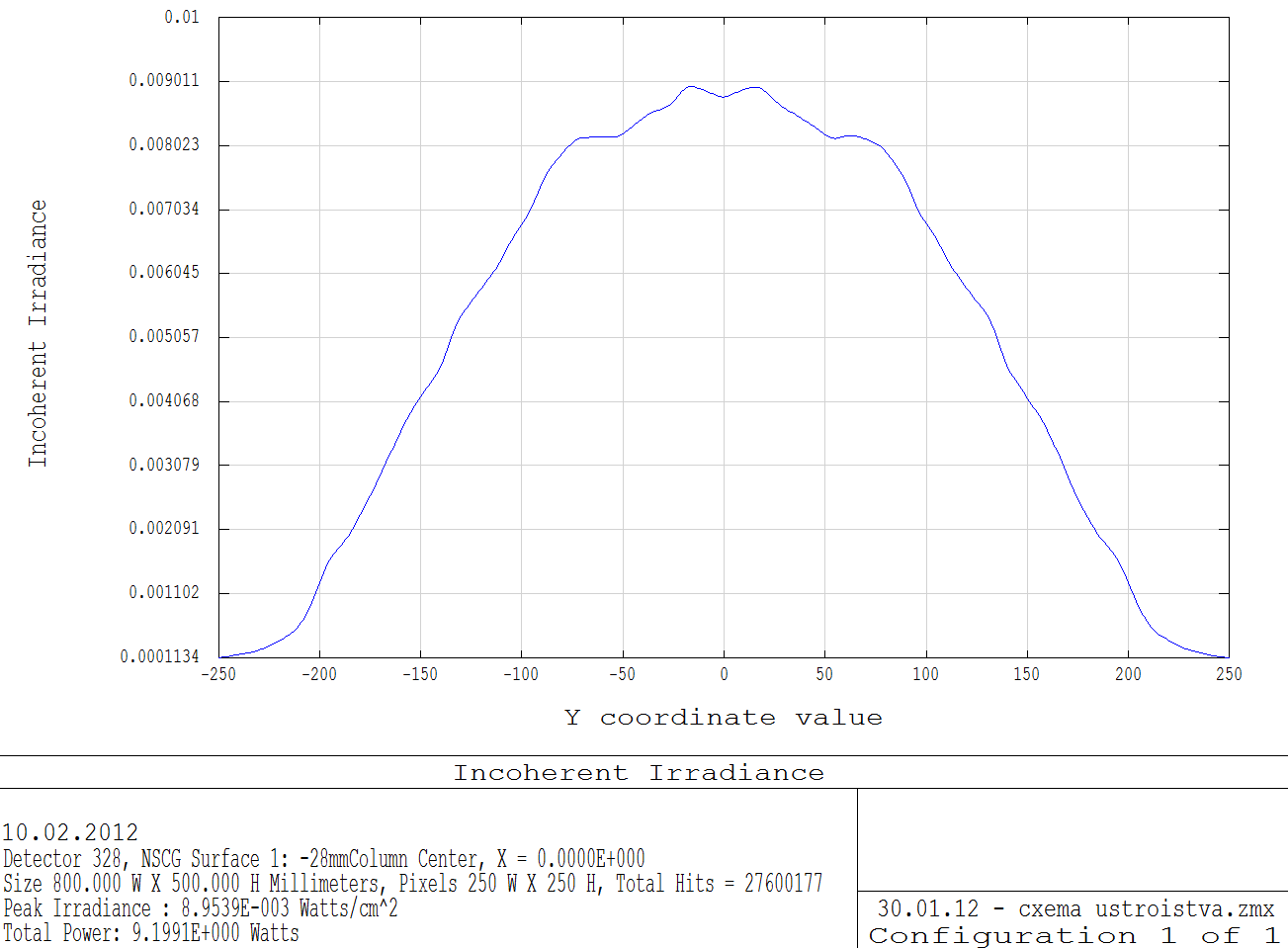 Распределение излучения
в вертикальном сечении пятна
Распределение излучения
в горизонтальном сечении пятна